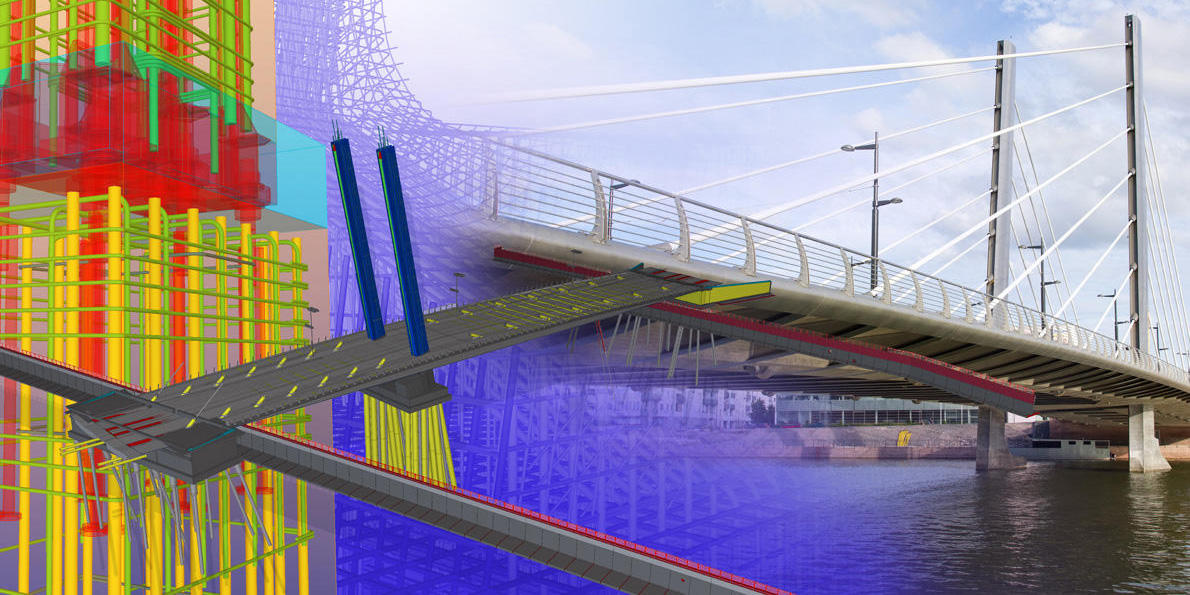 BIM bridge model
Bruno Stemberger
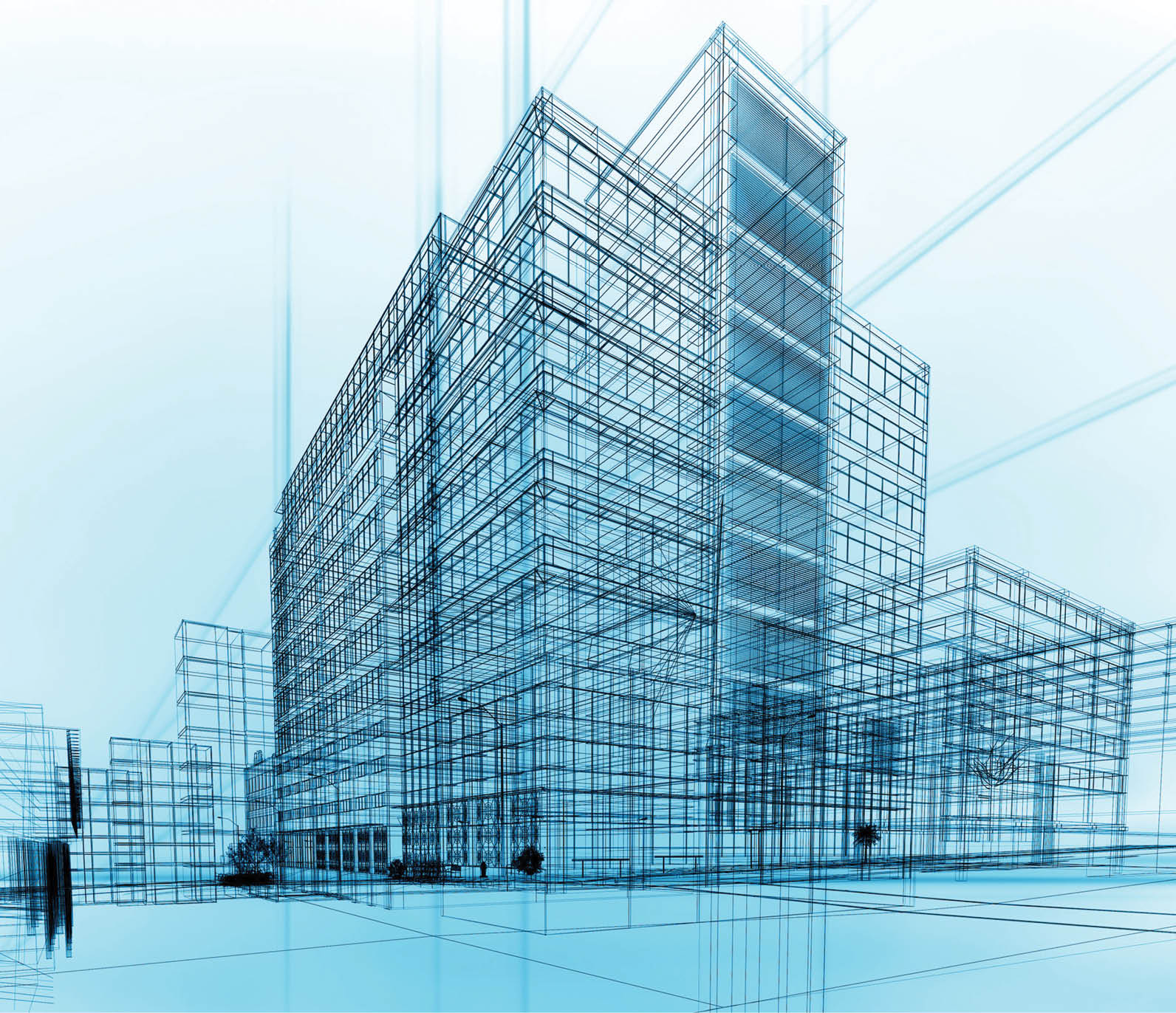 What is BIM?
Building Information Modeling

Connecting AEC
3D model with data
Cost analysis, construction schedule, visualisation 
Design, construction and maintenance
[Speaker Notes: . You all probably know what BIM is, but just in case someone doesn’t I’ll shortly explain. BIM is an abbreviation for Building Information Modeling and it is a digital tool which unites building project stakeholders throughout its whole process. With stakeholders I mean Architects, Engineers (Structural, Mechanical, Electrical) and contractors. 
. Building Information Model. The 3D model is the main point of BIM approach. It is a digital 3D model that includes data like physical and functional characteristics of elements. This data defines the design elements and establishes their behavior and relationships. It allows designing, building and maintenance processes to be more efficient and effective. 
. BIM software also include cost analysis and construction schedule. That with a realistic visualization which we get with our 3D model allows us to see what errors and collisions might happen in construction. So it saves us a lot of work and money in future. 
. Third thing which BIM stands for is Building Information Management. It emphasizes that BIM is a tool that should be used throughout the whole lifecycle of a structure including design, construction and maintenance.]
BIM applicability
[Speaker Notes: 0 2D CAD drawing, communication with printed copies or via email
1 includes 2D and 3D with communication via CDE (common data environment) within one stakeholder
2 unites communication between stakeholders, universal data format, IFC (neutral, universal norm in future)
3 future, common 3D model for all stakeholders, live online updates
FM (Facility Management) is a relatively young field which apart from cleaning, maintenance and repairing includes different activities to fulfill building’s strategic goals
60-70% of full lifecycle costs
Benefits from BIM: transparency, and amount of available information]
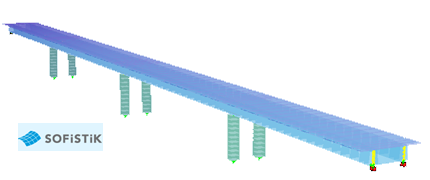 Composite bridge model
Axis + Cross section
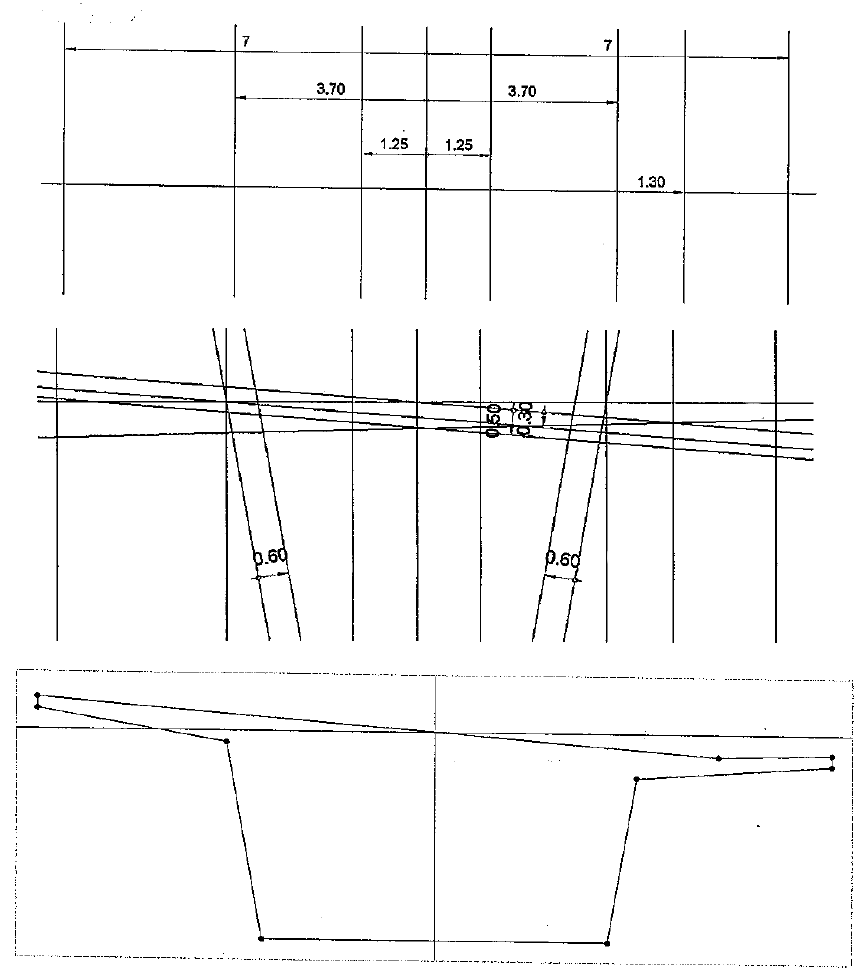 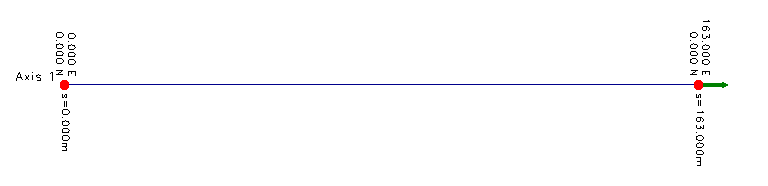 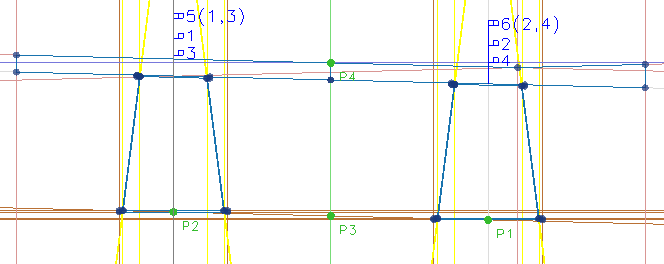 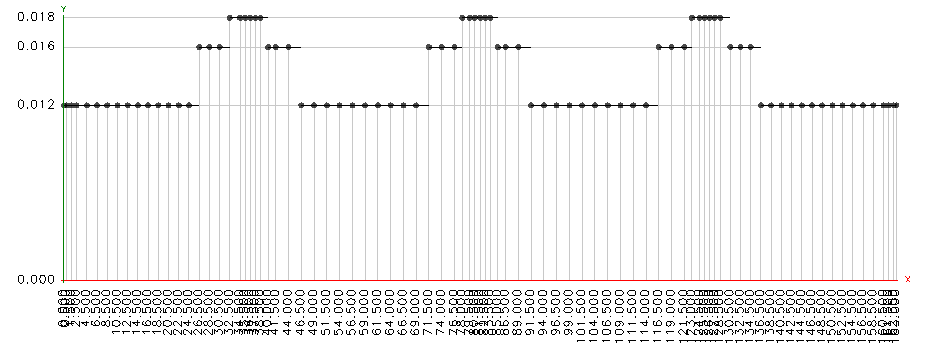 Longitudinal variations
Vertical elements
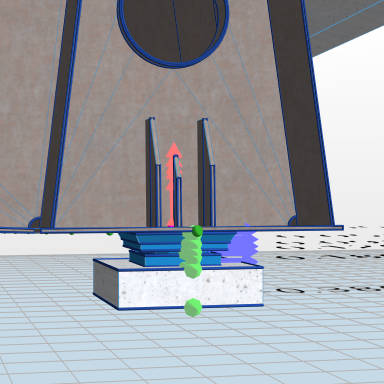 Current model
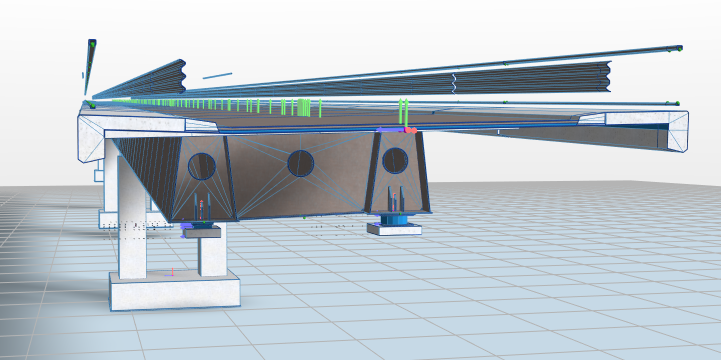 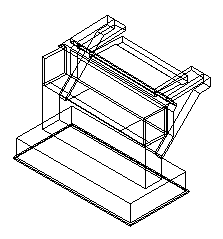 Needs to be done...
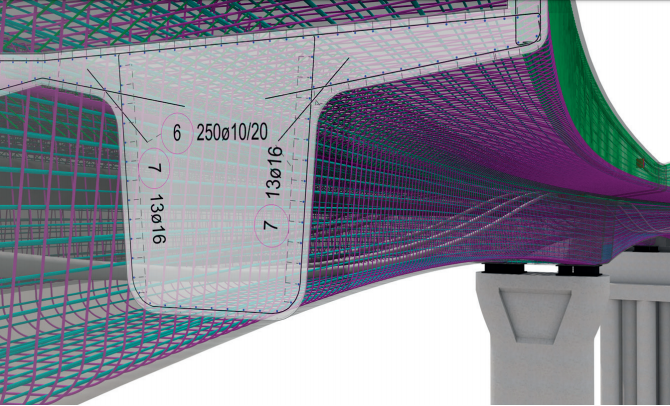 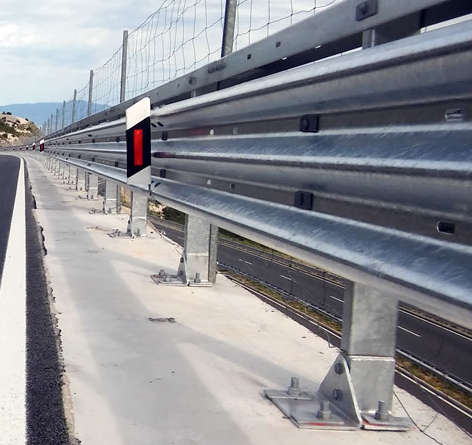 ...in Allplan
Other Allplan Bridge options
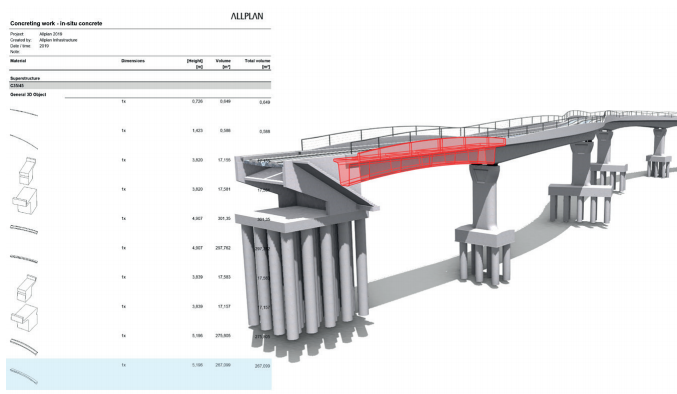 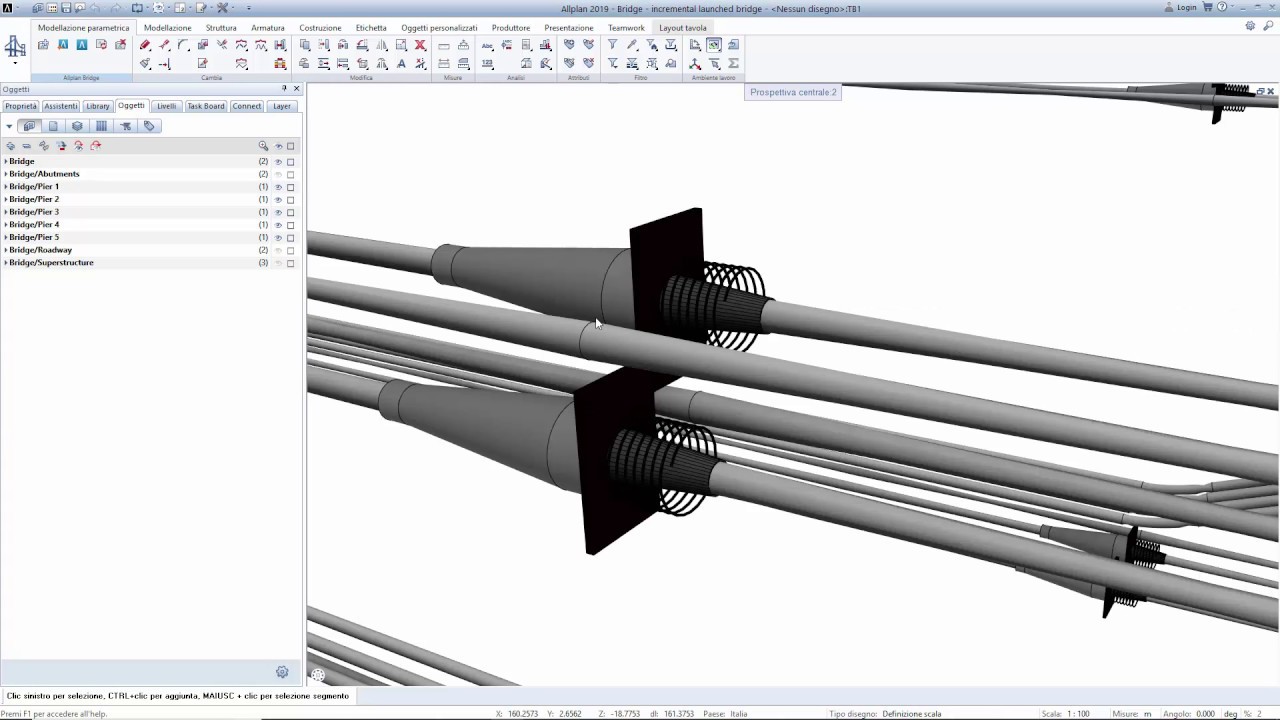 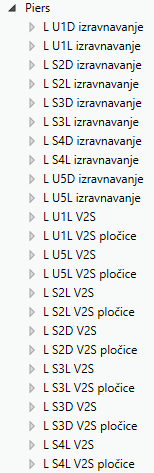 Conclusions so far
Software too early in development

Details hard to model

Allplan not adapted

Very efficient
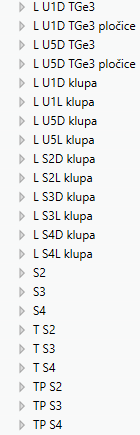 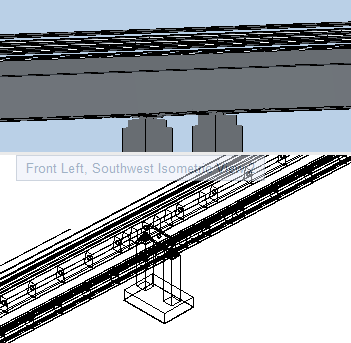 [Speaker Notes: Structural analysis in future
Very adaptable]
Thank you!